Grußwort zum
34. Kongress der IVBS
Magdeburg - September 2022
Dr. Helmut Goersch - Berlin
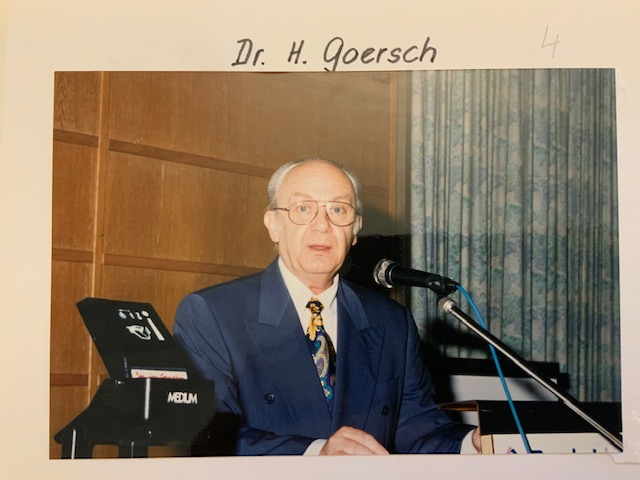 1994
Vom Beirat der IVBS dem Grußwort hinzugefügt
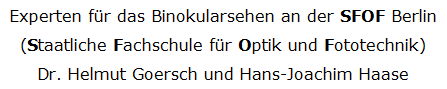 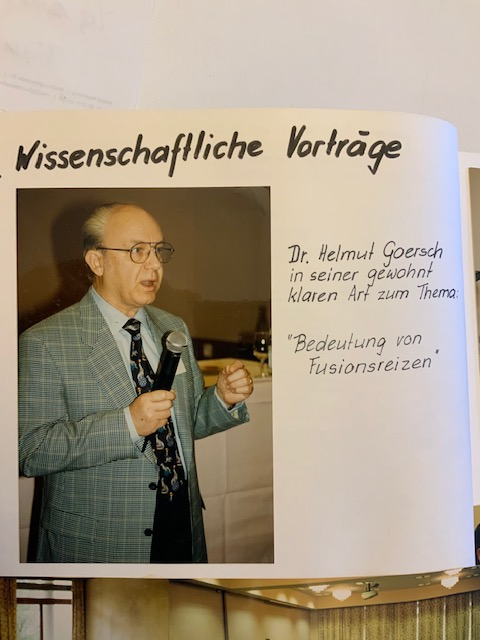 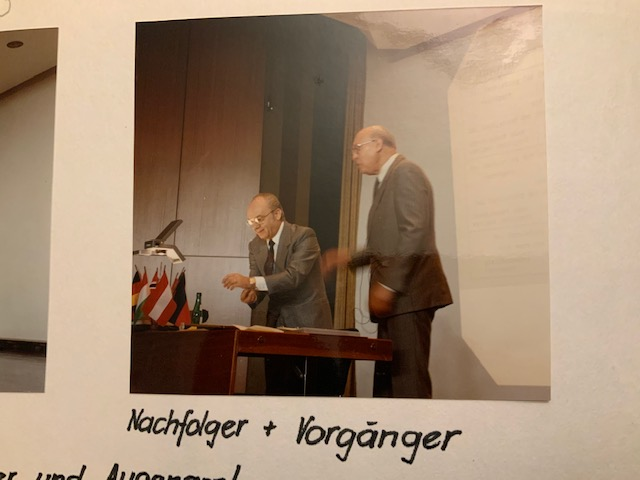 19903. Kongress der IVBV 
 Dr. Helmut Goersch
Vom Beirat der IVBS dem Grußwort hinzugefügt
Liebe Freunde der binokularen Vollkorrektion
Die besten Wünsche für einen erfolgreichen 34. Kongress der IVBS
und
Immer wieder zur Erinnerung:
„Lassen Sie sich nicht irritieren von Leuten ohne Erfahrung mit der MKH”
drhgoersch.de
Plusgläser im 19. Jahrhundert - 1
In einem Artikel auf Seite 239 in dem Buch 
"Die Anomalien der Refraction und Accommodation des Auges"
von F. C. Donders aus dem Jahre 1866 wird ein sehr interessanter Fall beschrieben.
drhgoersch.de
Plusgläser im 19. Jahrhundert - 2
Der Titel des Artikels lautet:
"Asthenopische Kranke haben bisweilen eine traurige Vergangenheit und fürchten eine trübe Zukunft"
Dabei geht es um einen 52 Jahre alten Prediger, 
der aufgrund seiner Hyperopie normale Schrift  altersbedingt nicht mehr fehlerfrei lesen konnte,
und deshalb fürchtete, langsam zu erblinden.
drhgoersch.de
Plusgläser im 19. Jahrhundert - 3
Zuerst suchte er im Inland und im Ausland Ratbei Augenärzten, aber keiner konnte ihm helfen.
Schließlich wandte er sich an einen "Optiker", der bei ihm Plusgläser ausprobierte,die solange verstärkt wurden, bis der Manndamit einwandfrei lesen konnte.
drhgoersch.de
Plusgläser im 19. Jahrhundert - 4
Aber die Augenärzte rieten ihm davon ab,diese Brille zu benutzen, denn dadurchwürde er letztendlich erblinden.Originaltext:
„… ein verrätherisches Instrument, welches endlich unrettbaren, vollkommenen Sehverlust herbeiführen müsse …”
drhgoersch.de
Plusgläser im 19. Jahrhundert - 5
Der Artikel schließt mit dem Satz:
„ Solche Opfer des Vorurtheiles gegen den Gebrauch von Convexgläsern sind kein seltenes Vorkommen.”
Dieser Einstellung der Augenärzte im 19. Jahrhundert zu Plusgläsern entspricht die heutige Einstellung vieler Augenärzte zu prismatischen Brillengläsern,wenn ein Augenoptiker diese mit der MKH bestimmt hat.
drhgoersch.de
Plusgläser im 19. Jahrhundert - 6
Übrigens:
Derjenige, der auf diesen beispielhaften Artikel aufmerksam machte, war Hans-Joachim Haase. 
Ihm verdanken wir die MKH, und er vertrat die Vollkorrektion jeder korrekt ausgemessenen Winkelfehlsichtigkeit.
Download des Artikels mit Angaben zu den Gläserstärken: drhgoersch.de > Gesammeltes > Interessante FälleHistorisch: Der Fall des Herrn G.D.
Liebe Freunde der binokularen Vollkorrektion
Außerdem:
Hans-Joachim Haase empfahl immer,eine sehr große Winkelfehlsichtigkeit von einem unvoreingenommenen Augenarztim vollen Betrag operieren zu lassen.
Am besten natürlich von einem der seltenen, der die Anwendung der MKH selber perfekt beherrscht.
drhgoersch.de
Liebe Freunde der binokularen Vollkorrektion
Und solch einen mit MKH Erfahrung gibt es wieder,und zwar in Frankfurt am Main, und er ist Mitglied in der IVBS:
Dr. med. Wolfgang RaabFacharzt für Augenheilkunde und Optometrie
drhgoersch.de
Liebe Freunde der binokularen Vollkorrektion
Besten Dank für Ihregeduldige Aufmerksamkeit
Viele Grüße aus Berlin
Helmut Goersch
Frühere Grußworte sind zu finden unter drhgoersch.de > Gesammeltes > IVBS